主日信息
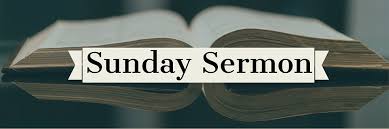 谁杀死生命的主？Who Killed The Prince of Life?
Boise Chinese Christian Church 
10/8/2023
【使徒行者 Acts 3:11-19】
11 那人正在称为所罗门的廊下，拉着彼得、约翰，众百姓一齐跑到他们那里，很觉希奇。Now as the lame man who was healed held on to Peter and John, all the people ran together to them in the porch which is called Solomon’s, greatly amazed.
12 彼得看见，就对百姓说：“以色列人哪，为什么把这事当作希奇呢？为什么定睛看我们，以为我们凭自己的能力和虔诚使这人行走呢？So when Peter saw it, he responded to the people: “Men of Israel, why do you marvel at this? Or why look so intently at us, as though by our own power or godliness we had made this man walk?
【使徒行者 Acts 3:11-19】
13 亚伯拉罕、以撒、雅各的　神，就是我们列祖的　神，已经荣耀了祂的仆人耶稣（“仆人”或作“儿子”），你们却把祂交付彼拉多。彼拉多定意要释放祂，你们竟在彼拉多面前弃绝了祂。
The God of Abraham, Isaac, and Jacob, the God of our fathers, glorified His Servant Jesus, whom you delivered up and denied in the presence of Pilate, when he was determined to let Him go.
14 你们弃绝了那圣洁公义者，反求着释放一个凶手给你们。But you denied the Holy One and the Just, and asked for a murderer to be granted to you,
【使徒行者 Acts 3:11-19】
15 你们杀了那生命的主，　神却叫祂从死里复活了。我们都是为这事作见证。
and killed the Prince of life, whom God raised from the dead, of which we are witnesses.
16 我们因信祂的名，祂的名便叫你们所看见、所认识的这人健壮了。正是祂所赐的信心，叫这人在你们众人面前全然好了。
And His name, through faith in His name, has made this man strong, whom you see and know. Yes, the faith which comes through Him has given him this perfect soundness in the presence of you all.
【使徒行者 Acts 3:11-19】
17 弟兄们，我晓得你们作这事是出于不知，你们的官长也是如此。“Yet now, brethren, I know that you did it in ignorance, as did also your rulers.
18 但　神曾藉众先知的口，预言基督将要受害，就这样应验了。But those things which God foretold by the mouth of all His prophets, that the Christ would suffer, He has thus fulfilled.
19 所以你们当悔改归正，使你们的罪得以涂抹。这样，那安舒的日子就必从主面前来到，
Repent therefore and be converted, that your sins may be blotted out, so that times of refreshing may come from the presence of the Lord,
【使徒行者 Acts 3:13-15】
13 亚伯拉罕、以撒、雅各的　神，就是我们列祖的　神，已经荣耀了祂的仆人耶稣（“仆人”或作“儿子”），你们却把祂交付彼拉多。彼拉多定意要释放祂，你们竟在彼拉多面前弃绝了祂。
The God of Abraham, Isaac, and Jacob, the God of our fathers, glorified His Servant Jesus, whom you delivered up and denied in the presence of Pilate, when he was determined to let Him go.
14 你们弃绝了那圣洁公义者，反求着释放一个凶手给你们。But you denied the Holy One and the Just, and asked for a murderer to be granted to you,
【使徒行者 Acts 3:13-15】
15 你们杀了那生命的主，　神却叫祂从死里复活了。我们都是为这事作见证。
and killed the Prince of life, whom God raised from the dead, of which we are witnesses.
【马太福音 Matthew 27:21-26】
21 巡抚对众人说：“这两个人，你们要我释放哪一个给你们呢？”他们说：“巴拉巴。”
The governor answered and said to them, “Which of the two do you want me to release to you?”They said, “Barabbas!”
22 彼拉多说：“这样，那称为基督的耶稣，我怎么办祂呢？”他们都说：“把祂钉十字架！” Pilate said to them, “What then shall I do with Jesus who is called Christ?”They all said to him, “Let Him be crucified!”
【马太福音 Matthew 27:21-26】
23 巡抚说：“为什么呢？祂作了什么恶事呢？”他们便极力地喊着说：“把祂钉十字架！”
Then the governor said, “Why, what evil has He done?” But they cried out all the more, saying, “Let Him be crucified!”
24 彼拉多见说也无济于事，反要生乱，就拿水在众人面前洗手，说：“流这义人的血，罪不在我，你们承当吧！” When Pilate saw that he could not prevail at all, but rather that a tumult was rising, he took water and washed his hands before the multitude, saying, “I am innocent of the blood of this just Person. You see to it.”
【马太福音 Matthew 27:21-26】
25 众人都回答说：“祂的血归到我们和我们的子孙身上。” 
And all the people answered and said, “His blood be on us and on our children.”
26 于是彼拉多释放巴拉巴给他们，把耶稣鞭打了，交给人钉十字架。
Then he released Barabbas to them; and when he had scourged Jesus, he delivered Him to be crucified.
【马太福音 Matthew 21:33-39】
33 “你们再听一个比喻：有个家主，栽了一个葡萄园，周围圈上篱笆，里面挖了一个压酒池，盖了一座楼，租给园户，就往外国去了。"Hear another parable: There was a certain landowner who planted a vineyard and set a hedge around it, dug a winepress in it and built a tower. And he leased it to vinedressers and went into a far country.
34 收果子的时候近了，就打发仆人到园户那里去收果子。Now when vintage-time drew near, he sent his servants to the vinedressers, that they might receive its fruit.
【马太福音 Matthew 21:33-39】
35 园户拿住仆人，打了一个，杀了一个，用石头打死一个。And the vinedressers took his servants, beat one, killed one, and stoned another.
36 主人又打发别的仆人去，比先前更多，园户还是照样待他们。Again he sent other servants, more than the first, and they did likewise to them.
37 后来打发他的儿子到他们那里去，意思说：‘他们必尊敬我的儿子。’
Then last of all he sent his son to them, saying, "They will respect my son.'
【马太福音 Matthew 21:33-39】
38 不料，园户看见他儿子，就彼此说：‘这是承受产业的。来吧！我们杀他，占他的产业！’
But when the vinedressers saw the son, they said among themselves, "This is the heir. Come, let us kill him and seize his inheritance.'
39 他们就拿住他，推出葡萄园外杀了。
So they took him and cast him out of the vineyard and killed him.
【申命记Deuteronomy 6:10-12】
10 “耶和华你的　神，领你进祂向你列祖亚伯拉罕、以撒、雅各起誓应许给你的地，那里有城邑，又大又美，非你所建造的；
"So it shall be, when the LORD your God brings you into the land of which He swore to your fathers, to Abraham, Isaac, and Jacob, to give you large and beautiful cities which you did not build,
【申命记Deuteronomy 6:10-12】
11 有房屋，装满各样美物，非你所装满的；有凿成的水井，非你所凿成的；还有葡萄园、橄榄园，非你所栽种的，你吃了而且饱足。houses full of all good things, which you did not fill, hewn-out wells which you did not dig, vineyards and olive trees which you did not plant--when you have eaten and are full--
12 那时你要谨慎，免得你忘记将你从埃及地为奴之家领出来的耶和华。then beware, lest you forget the LORD who brought you out of the land of Egypt, from the house of bondage.
【尼希米记 Nehemiah 9:20，21，25，26，29】
20 你也赐下你良善的灵教训他们，未尝不赐吗哪使他们糊口，并赐水解他们的渴。
You also gave Your good Spirit to instruct them, And did not withhold Your manna from their mouth, And gave them water for their thirst.
21 在旷野四十年，你养育他们，他们就一无所缺，衣服没有穿破，脚也没有肿。
Forty years You sustained them in the wilderness; They lacked nothing; Their clothes did not wear out And their feet did not swell.
【尼希米记 Nehemiah 9:20，21，25，26，29】
25 他们得了坚固的城邑，肥美的地土，充满各样美物的房屋，凿成的水井、葡萄园、橄榄园，并许多果木树。他们就吃而得饱，身体肥胖，因你的大恩，心中快乐。
And they took strong cities and a rich land, And possessed houses full of all goods, Cisterns already dug, vineyards, olive groves, And fruit trees in abundance. So they ate and were filled and grew fat, And delighted themselves in Your great goodness.
【尼希米记 Nehemiah 9:20，21，25，26，29】
26 “然而，他们不顺从，竟背叛你，将你的律法丢在背后，杀害那劝他们归向你的众先知，大大惹动你的怒气。
"Nevertheless they were disobedient And rebelled against You, Cast Your law behind their backs And killed Your prophets, who testified against them To turn them to Yourself; And they worked great provocations.
【尼希米记 Nehemiah 9:20，21，25，26，29】
29 又警戒他们，要使他们归服你的律法。他们却行事狂傲，不听从你的诫命，干犯你的典章（人若遵行就必因此活着），扭转肩头，硬着颈项，不肯听从。
And testified against them, That You might bring them back to Your law. Yet they acted proudly, And did not heed Your commandments, But sinned against Your judgments, "Which if a man does, he shall live by them.' And they shrugged their shoulders, Stiffened their necks, And would not hear.
【诗篇Psalms 104：24，27，28】
24 耶和华啊，你所造的何其多，都是你用智慧造成的，遍地满了你的丰富。O LORD, how manifold are Your works! In wisdom You have made them all. The earth is full of Your possessions--
27 这都仰望你按时给它食物。
These all wait for You, That You may give them their food in due season.
28 你给它们，它们便拾起来；你张手，它们饱得美食。What You give them they gather in; You open Your hand, they are filled with good.
【使徒行传 Acts 14:16-17】
16 祂在从前的世代，任凭万国各行其道，
who in bygone generations allowed all nations to walk in their own ways.
17 然而为自己未尝不显出证据来，就如常施恩惠，从天降雨，赏赐丰年，叫你们饮食饱足，满心喜乐。”
Nevertheless He did not leave Himself without witness, in that He did good, gave us rain from heaven and fruitful seasons, filling our hearts with food and gladness."
【罗马书 Romans 1:19-22，28，32】
19　神的事情，人所能知道的，原显明在人心里，因为　神已经给他们显明。because what may be known of God is manifest in them, for God has shown it to them.
20 自从造天地以来，　神的永能和神性是明明可知的，虽是眼不能见，但藉着所造之物就可以晓得，叫人无可推诿。For since the creation of the world His invisible attributes are clearly seen, being understood by the things that are made, even His eternal power and Godhead, so that they are without excuse,
【罗马书 Romans 1:19-22，28，32】
21 因为，他们虽然知道　神，却不当作　神荣耀祂，也不感谢祂。他们的思念变为虚妄，无知的心就昏暗了。
because, although they knew God, they did not glorify Him as God, nor were thankful, but became futile in their thoughts, and their foolish hearts were darkened.
22 自称为聪明，反成了愚拙；
Professing to be wise, they became fools,
【罗马书 Romans 1:19-22，28，32】
28 他们既然故意不认识　神，　神就任凭他们存邪僻的心，行那些不合理的事；
And even as they did not like to retain God in their knowledge, God gave them over to a debased mind, to do those things which are not fitting;
32 他们虽知道　神判定行这样事的人是当死的，然而他们不但自己去行，还喜欢别人去行。
who, knowing the righteous judgment of God, that those who practice such things are deserving of death, not only do the same but also approve of those who practice them.
【诗篇 Psalms 2:1-3】
1 外邦为什么争闹？万民为什么谋算虚妄的事？Why do the nations rage, And the people plot a vain thing?
2 世上的君王一齐起来，臣宰一同商议，要敌挡耶和华并祂的受膏者，The kings of the earth set themselves, And the rulers take counsel together, Against the Lord and against His Anointed, saying,
3 说：“我们要挣开祂们的捆绑，脱去祂们的绳索。”“Let us break Their bonds in pieces And cast away Their cords from us.”
【使徒行者 Acts 3:15】
你们杀了那生命的主，　神却叫祂从死里复活了。我们都是为这事作见证。
and killed the Prince of life, whom God raised from the dead, of which we are witnesses.
【使徒行者 Acts 3:19】
所以你们当悔改归正，使你们的罪得以涂抹。这样，那安舒的日子就必从主面前来到，
Repent therefore and be converted, that your sins may be blotted out, so that times of refreshing may come from the presence of the Lord,
【约翰一书 1 John 1:8-10】
8 我们若说自己无罪，便是自欺，真理不在我们心里了；If we say that we have no sin, we deceive ourselves, and the truth is not in us.
9 我们若认自己的罪，　神是信实的，是公义的，必要赦免我们的罪，洗净我们一切的不义；If we confess our sins, He is faithful and just to forgive us our sins and to cleanse us from all unrighteousness.
10 我们若说自己没有犯过罪，便是以　神为说谎的，祂的道也不在我们心里了。If we say that we have not sinned, we make Him a liar, and His word is not in us.
【罗马书 Romans 5:8-10】
8 惟有基督在我们还作罪人的时候为我们死，　神的爱就在此向我们显明了。
But God demonstrates His own love toward us, in that while we were still sinners, Christ died for us.
9 现在我们既靠着祂的血称义，就更要藉着祂免去　神的忿怒。
Much more then, having now been justified by His blood, we shall be saved from wrath through Him.
【罗马书 Romans 5:8-10】
10 因为我们作仇敌的时候，且藉着　神儿子的死，得与　神和好；既已和好，就更要因祂的生得救了。
For if when we were enemies we were reconciled to God through the death of His Son, much more, having been reconciled, we shall be saved by His life.
11 不但如此，我们既藉着我主耶稣基督得与　神和好，也就藉着祂以　神为乐。
And not only that, but we also rejoice in God through our Lord Jesus Christ, through whom we have now received the reconciliation.